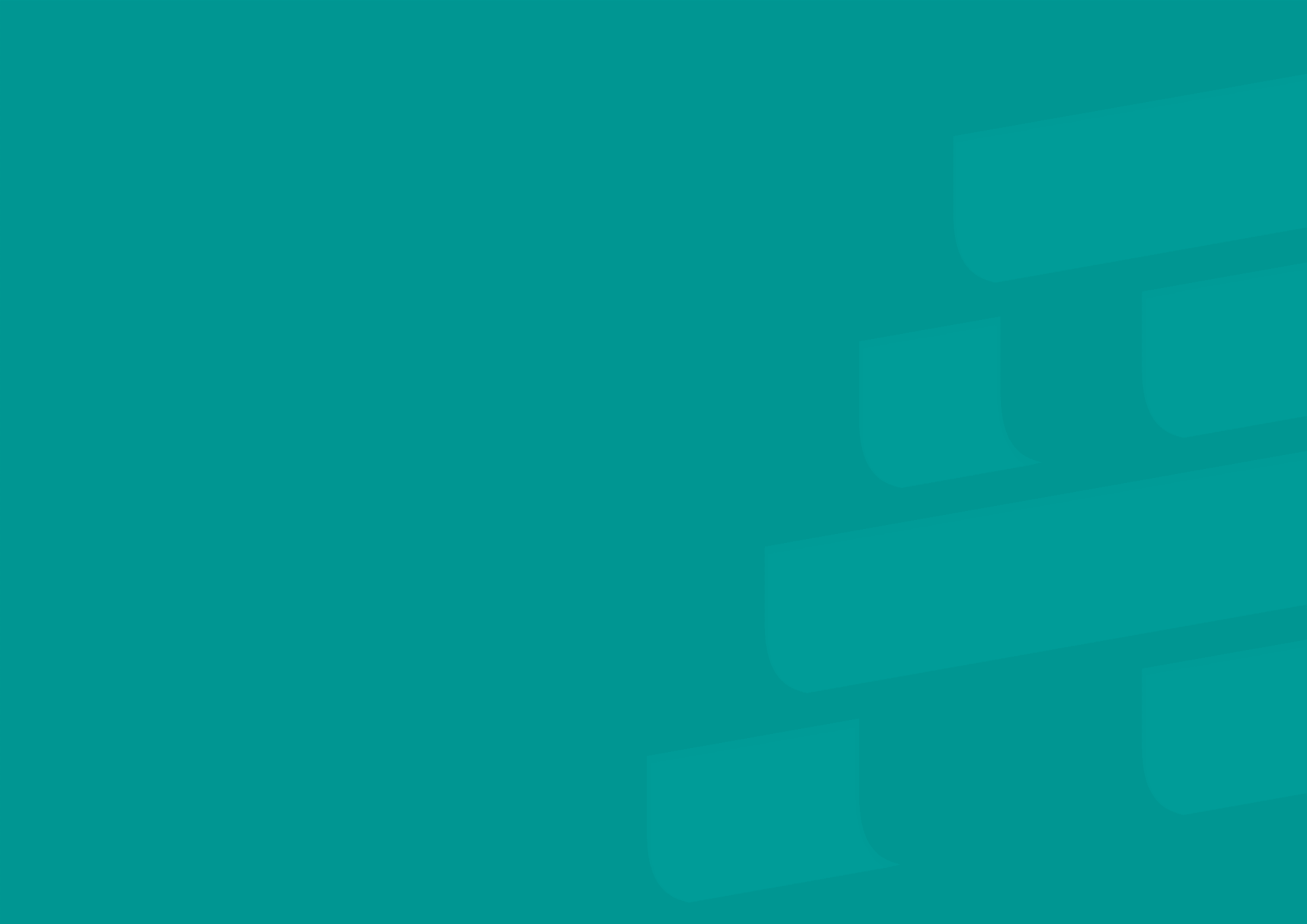 Особенности организации образовательного процесса по обучению иностранному языку в условиях реализации обновленных ФГОС СОО
Черкашина Анна Викторовна
учитель иностранного языка
МКОУ Зональная СОШ
заместитель руководителя отделения по иностранным языкам краевого УМО.
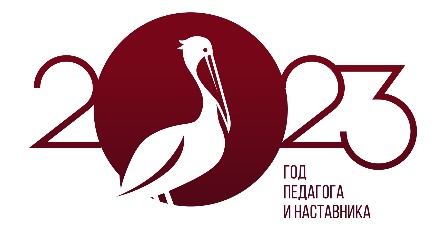 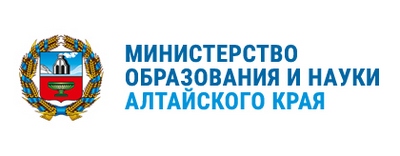 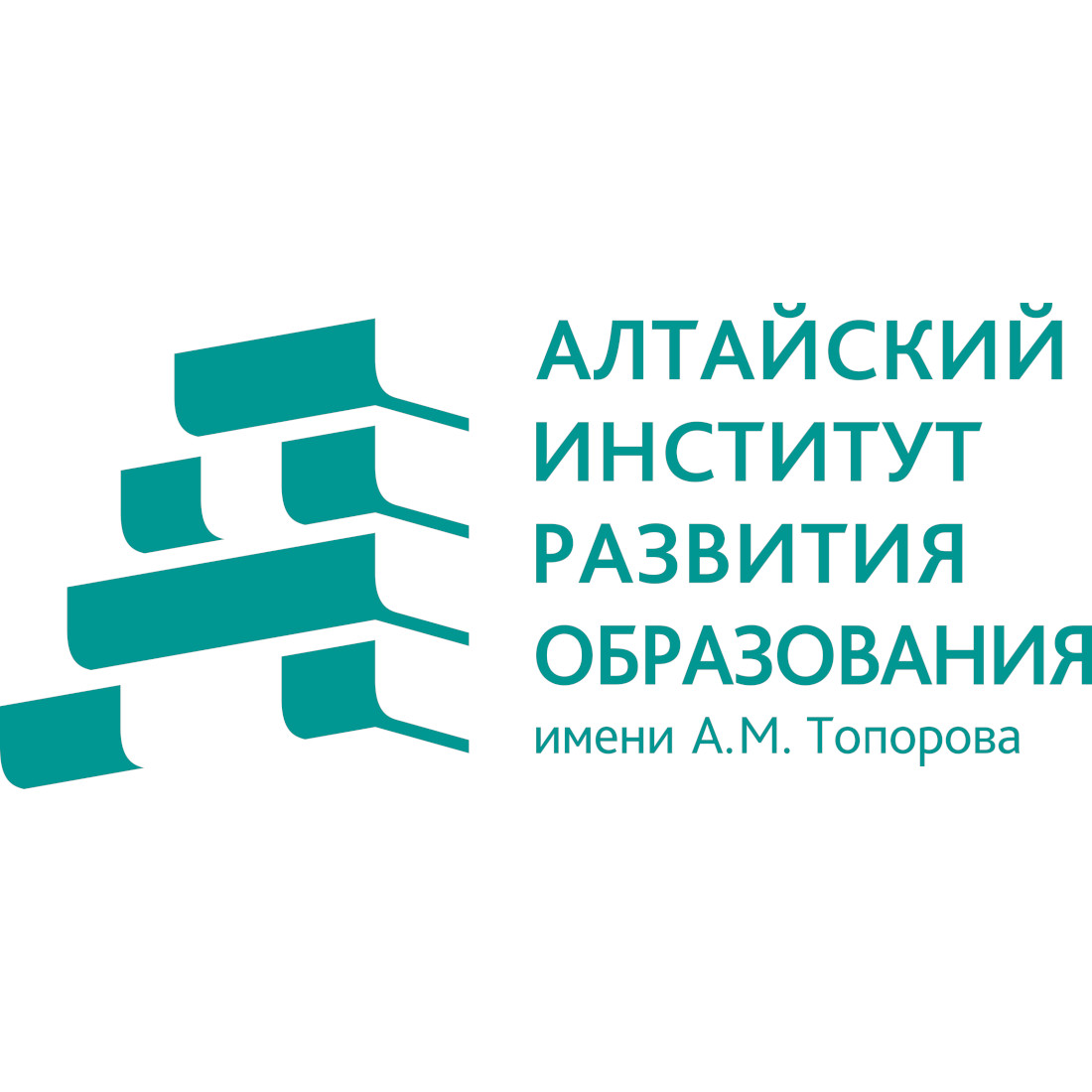 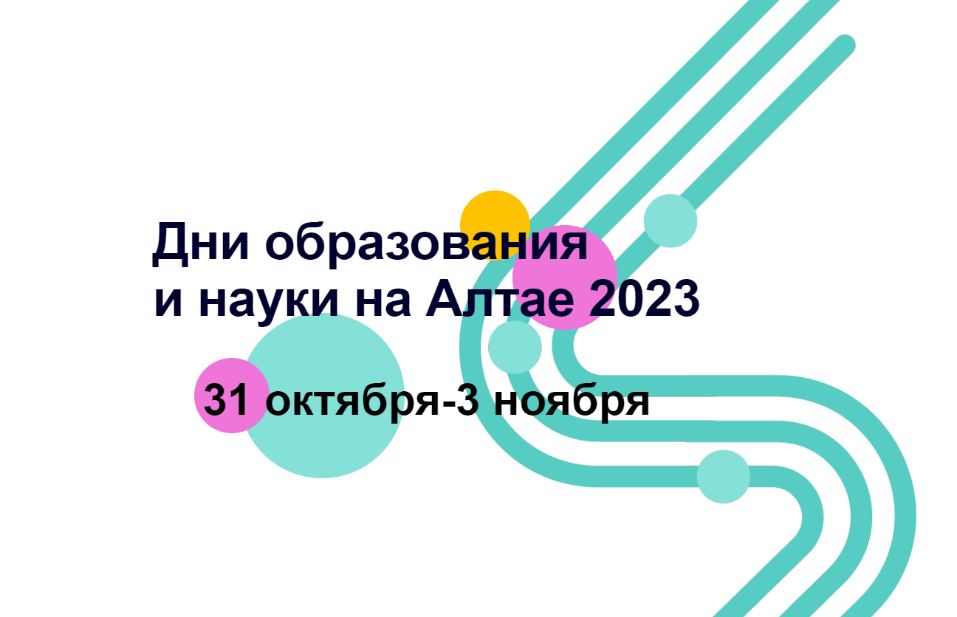 Барнаул, 31 октября 2023 г.
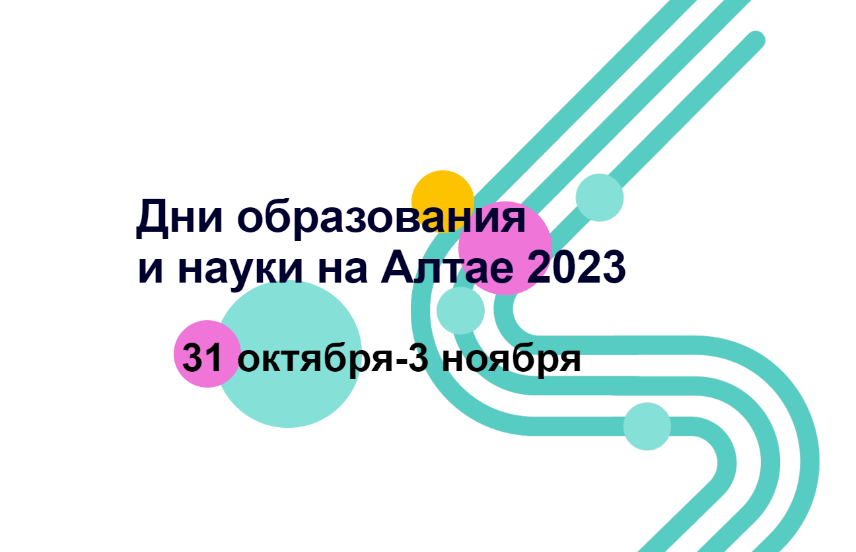 Федеральный закон 273-ФЗ
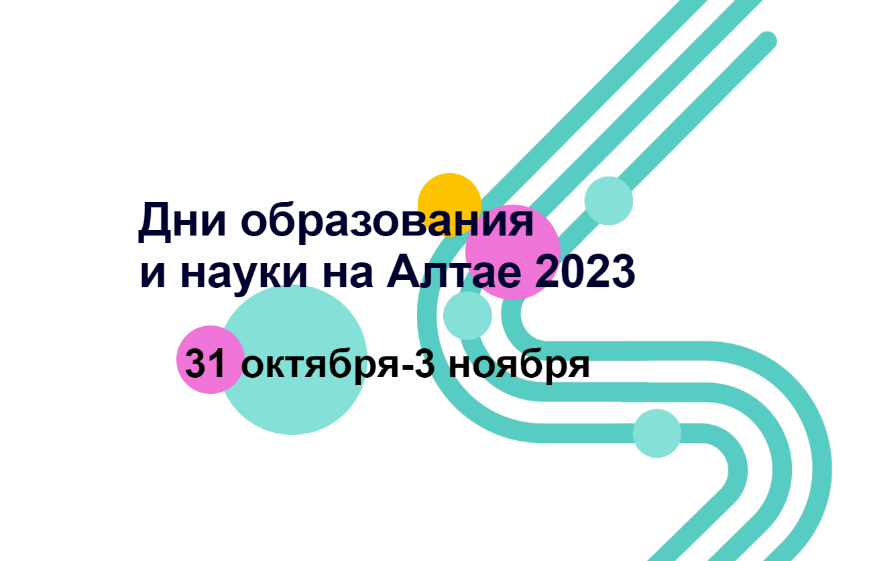 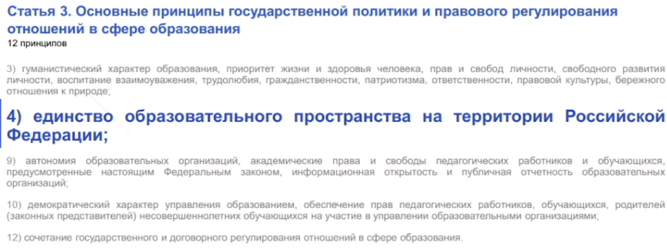 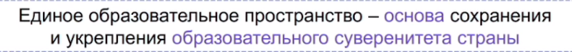 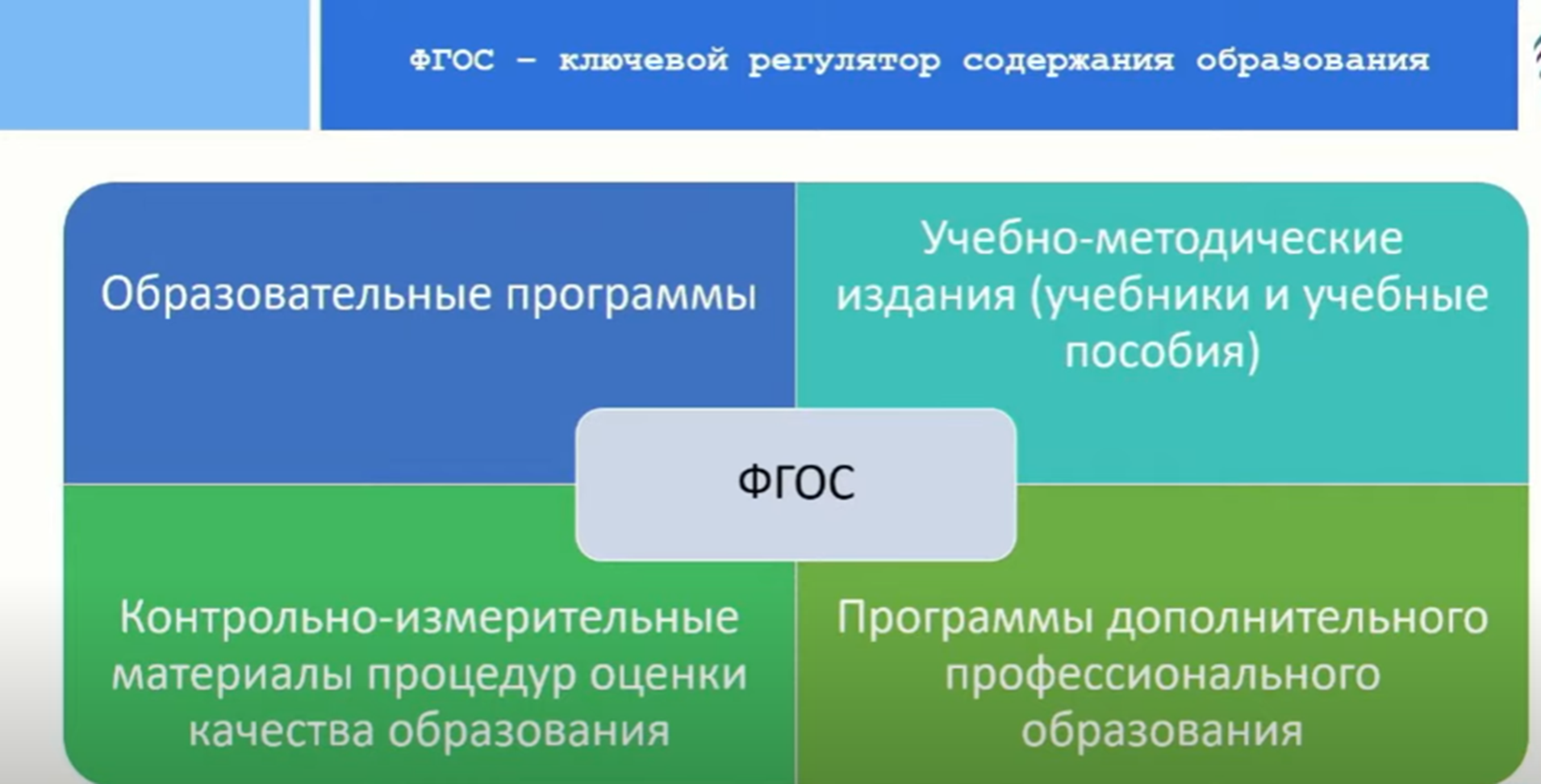 Текст
Текст
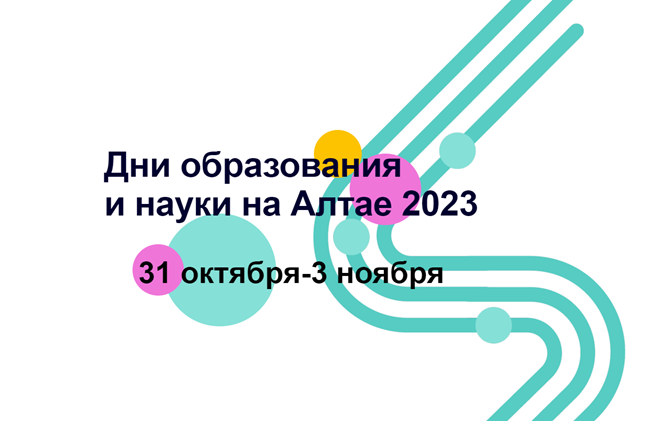 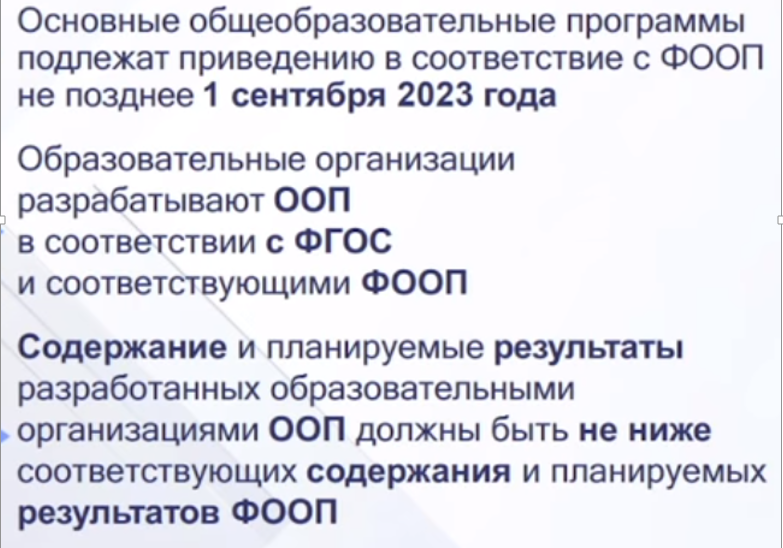 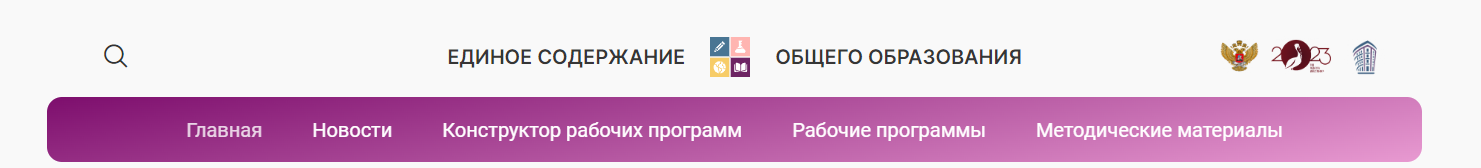 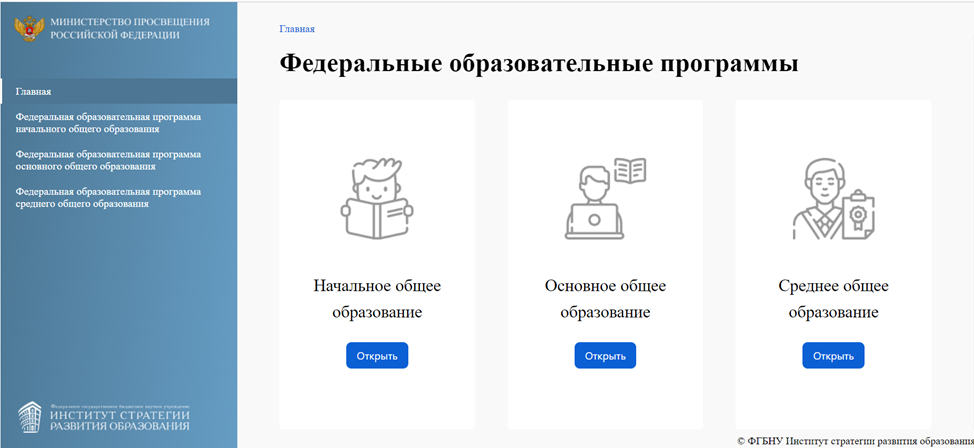 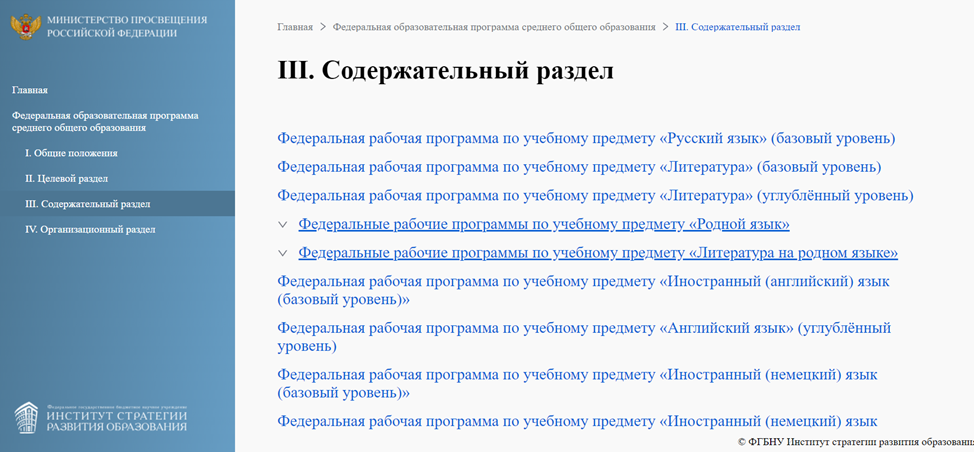 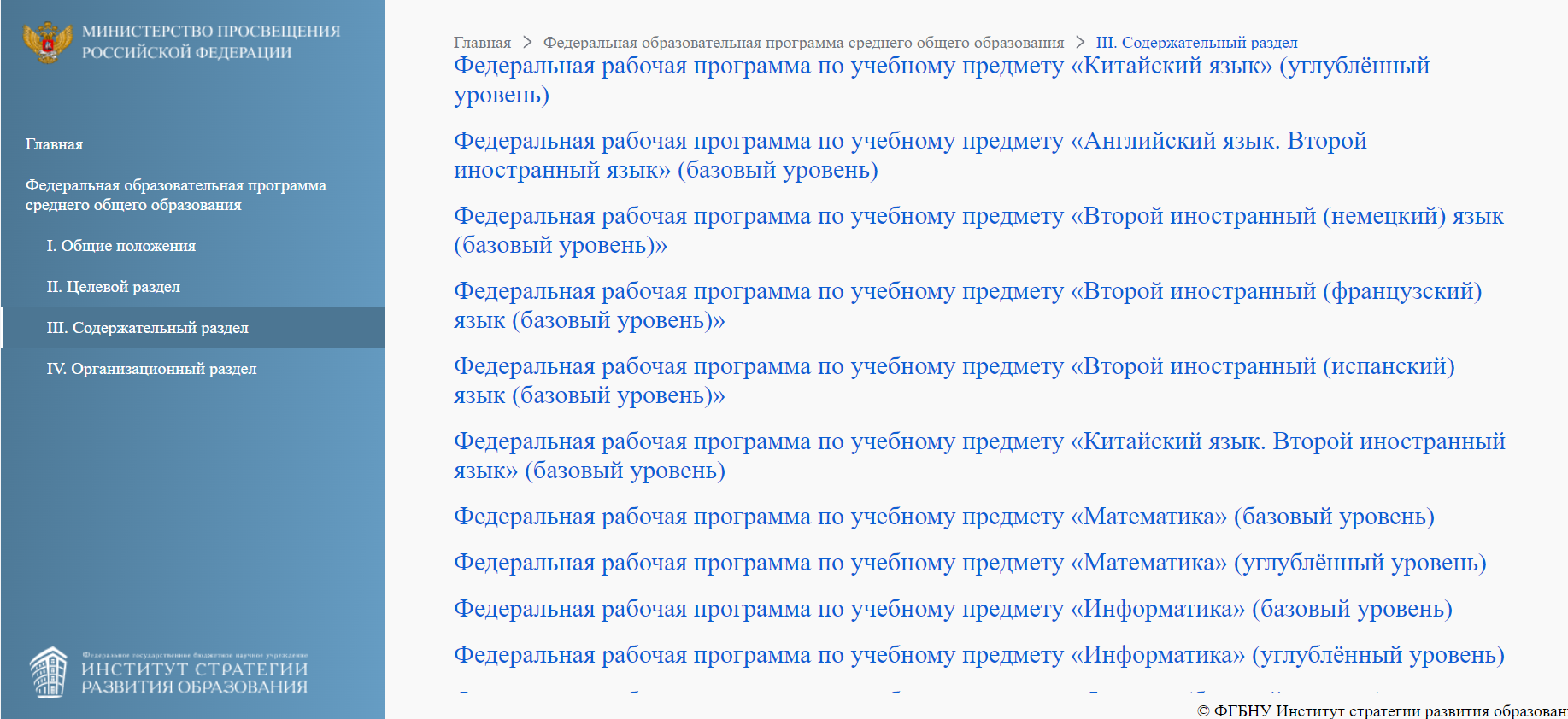 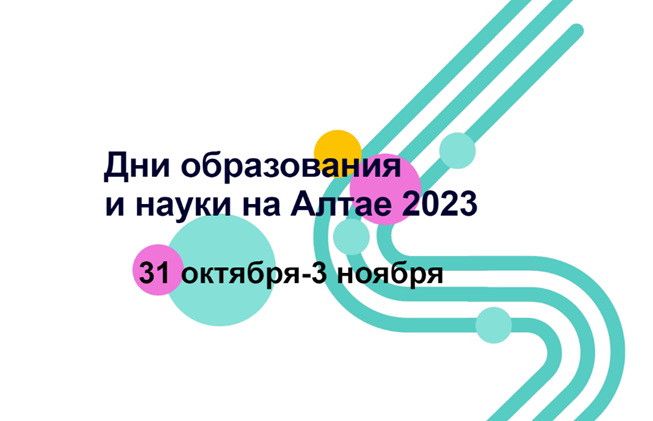 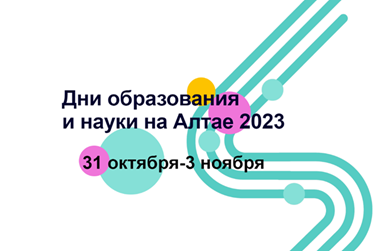 Обновленные ФГОС СОО
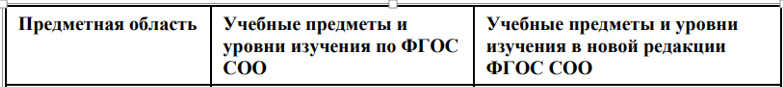 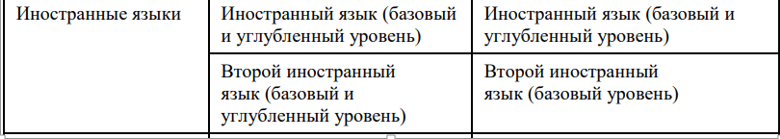 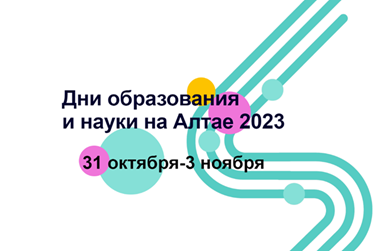 Особенности требований к результатам освоения предмета «Иностранный язык»
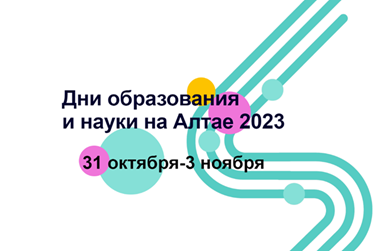 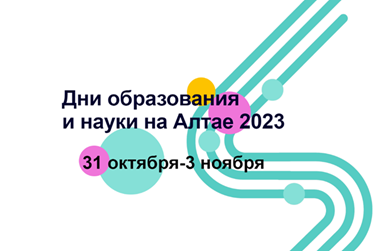 Метапредметные результаты. Метапредметные результаты конкретизировали по видам УУД и сгруппировали по трем направлениям:
овладение универсальными учебными познавательными действиями – базовые логические, базовые исследовательские, работа с информацией; 
 овладение универсальными учебными коммуникативными действиями – общение, совместная деятельность; 
 овладение универсальными учебными регулятивными действиями – самоорганизация, самоконтроль, эмоциональный интеллект, принятие себя и других людей.

Для каждого УУД выделили критерии сформированности. Например, один из критериев, по которому будут оценивать сформированность регулятивного УУД «Самоорганизация», – это умение ученика делать осознанный выбор, аргументировать его и брать ответственность за решение. А еще включили УУД «Эмоциональный интеллект». Теперь старшеклассников будут учить понимать свое эмоциональное состояние, выстраивать отношения с другими людьми и разрешать конфликты.
ФГОС СОО – требования к предметным результатам
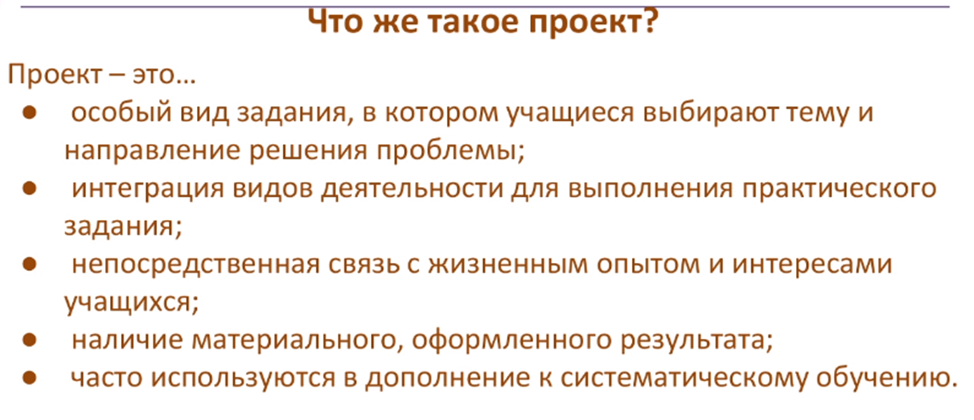 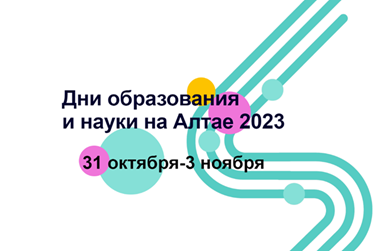 Цели проектов и ФГОС
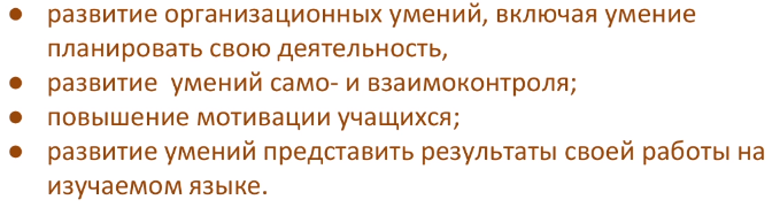 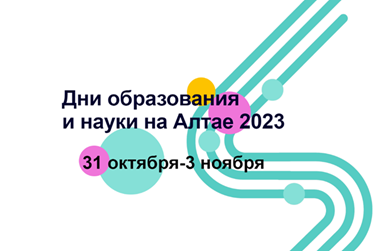 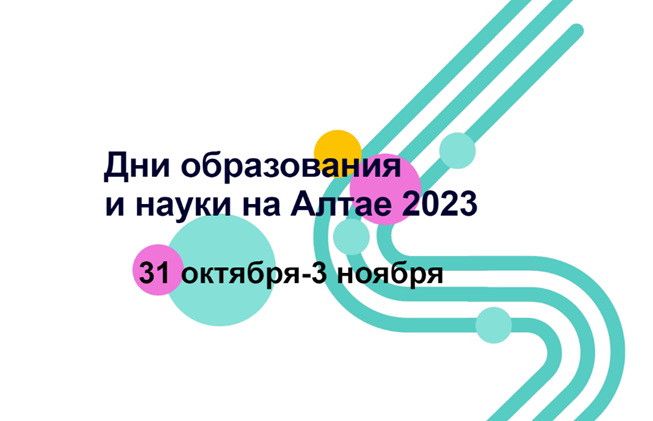 Если проанализировать этапы работы над проектом, то можно увидеть связь с ФГОС
Этап                                                  Цели
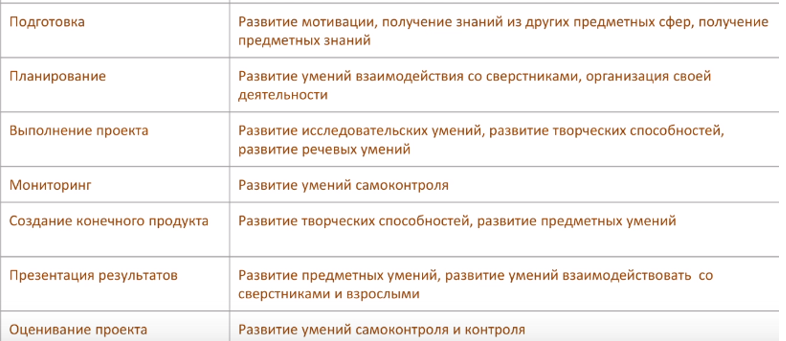 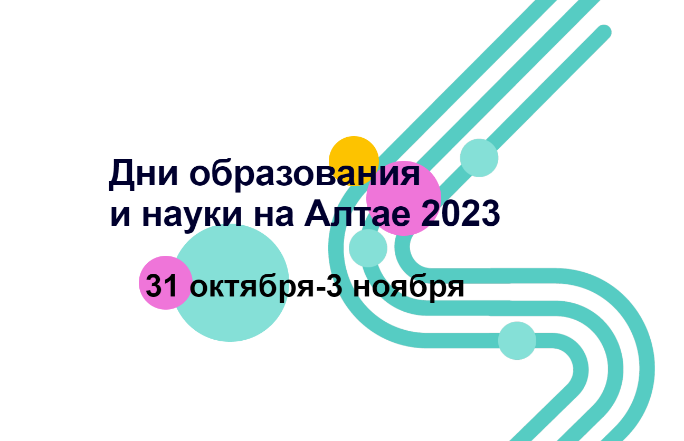 Ссылки на материалы
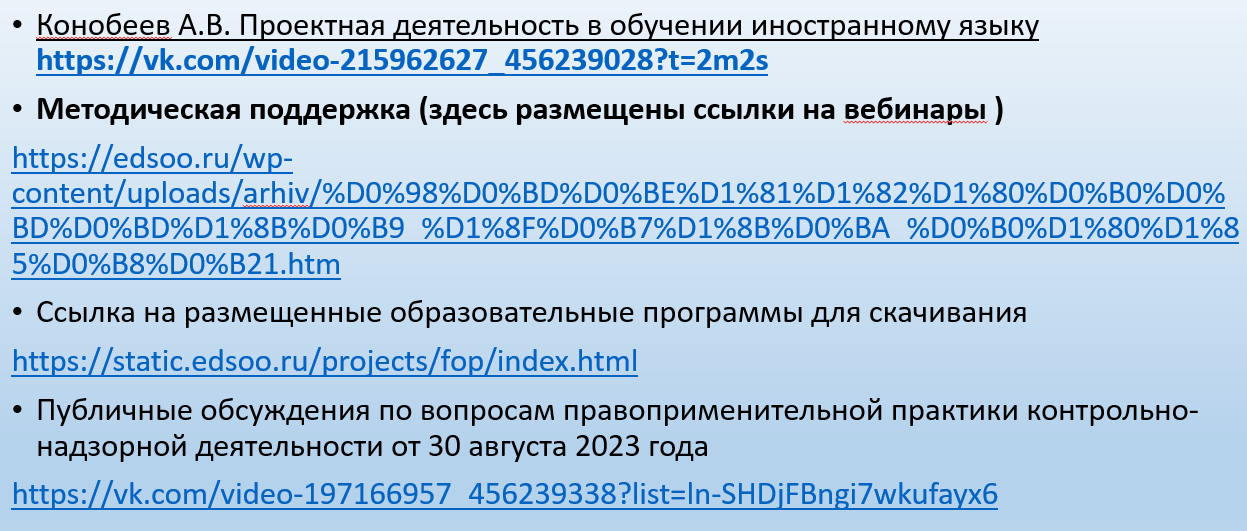